palette
Mon-Thu 15:00-18:00
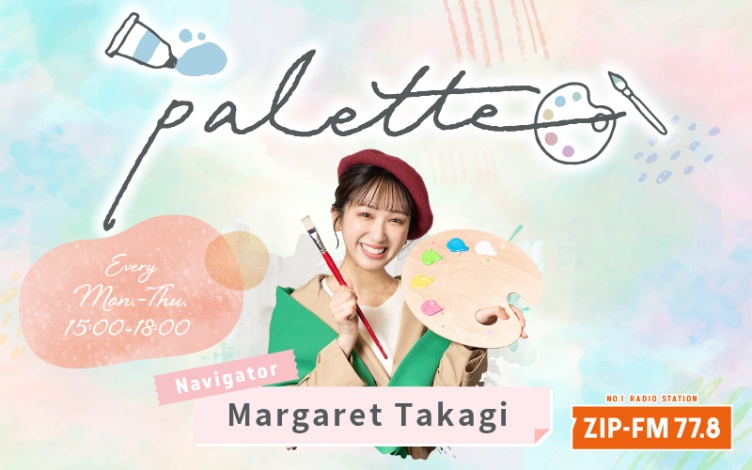